VY_32_INOVACE_OVF21960_ŽIŽ
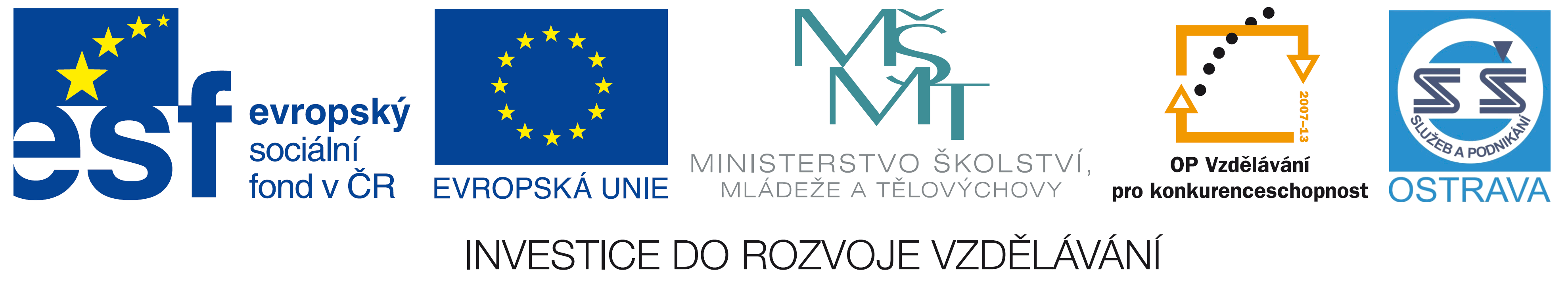 Výukový materiál v rámci projektu OPVK 1.5 Peníze středním školám
Číslo projektu:		CZ.1.07/1.5.00/34.0883 
Název projektu:		Rozvoj vzdělanosti
Číslo šablony:   		III/2Datum vytvoření:		7. 12. 2012Autor:			MgA. Jiří ŽižkaUrčeno pro předmět:       	Odborný výcvik Tematická oblast:		Porovnání klasické a digitální fotografie, 2. roč.

Obor vzdělání:		 Fotograf (34-56-L/01), 2. ročník                                            Název výukového materiálu: 	Adobe Photoshop: lekce č. 19
Popis využití: 	Výukový materiál o úpravách a zpracování digitální fotografie 
		s využitím programu Adobe Photoshop.

Čas: 		60 minut
VY_32_INOVACE_OVF21960_ŽIŽ
Úprava dat s velkou bitovou hloubkou
Standardní černobílý 8bitový obrázek ve stupních šedi obsahuje nejvýše 256 stupňů šedi.
	
Standardní RGB obrázek se třemi barevnými kanály obsahuje 24 bitů (3*8=24 bitů).
	
Každý kanál je tvořen maximálně 256 stupni šedi.
	(RGB obrázek obsahuje celkem 256 x 256 x 256 = 16 777 216 barev). 

Lidské oko je schopné rozpoznat cca 10 milionů barev, a proto je 8bitová barevná hloubka dostatečná. 

Pro uskutečnění náročných a kritických úprav tónů a barev nenabízí však 256 odstínů šedi na jeden kanál dostatečný prostor pro úpravy.

Práce se soubory s velkou bitovou hloubkou, které osahují víc než 256 odstínů šedi na kanál, poskytuje více informací pro tonální a barevné úpravy obrázku, zvláště pak pro snímky ve stupních šedi (65 536 odstínů šedi na kanál oproti pouhým 256).
VY_32_INOVACE_OVF21960_ŽIŽ
VY_32_INOVACE_OVF21960_ŽIŽ
Některé filtry a funkce s vícebitovými obrázky nefungují.
16bitový režim
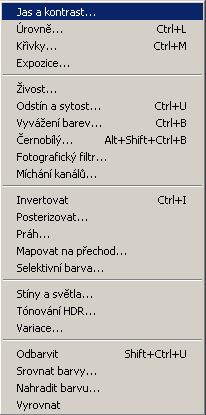 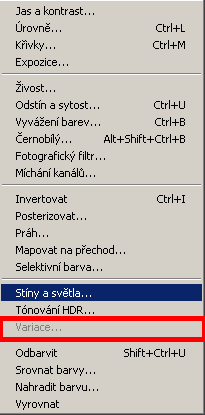 VY_32_INOVACE_OVF21960_ŽIŽ
Převádění mezi bitovými hloubkami

Chcete-li převést obraz s 8 bity na kanál na obraz s 16 bity na kanál nebo naopak, zvolte Obraz > Režim > 8 bitů/kanál.
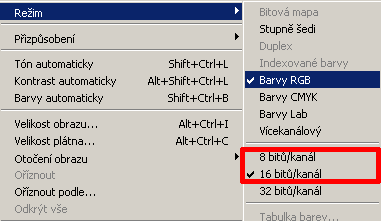 VY_32_INOVACE_OVF21960_ŽIŽ
Veškeré tonální a barevné úpravy provádíme na vícebitovém (16bitovém) souboru. Pokud je to možné, ponecháme soubor vícebitový po celý proces 
	editace ve Photoshopu. 

Vícebitové soubory vyžadují větší pevný disk a hodně RAM, protože jsou dvakrát objemnější než 8bitové, zvláště pak při práci s vrstvami. 

Poté zvolím příkaz Uložit jako a vytvoříme kopii obrazu, takže původní soubor 
	si zachová všechna data obrazu s 16 bity na kanál.
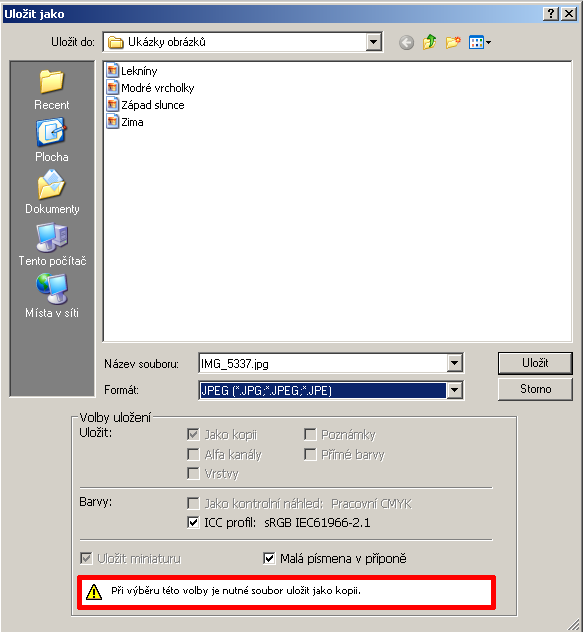 VY_32_INOVACE_OVF21960_ŽIŽ
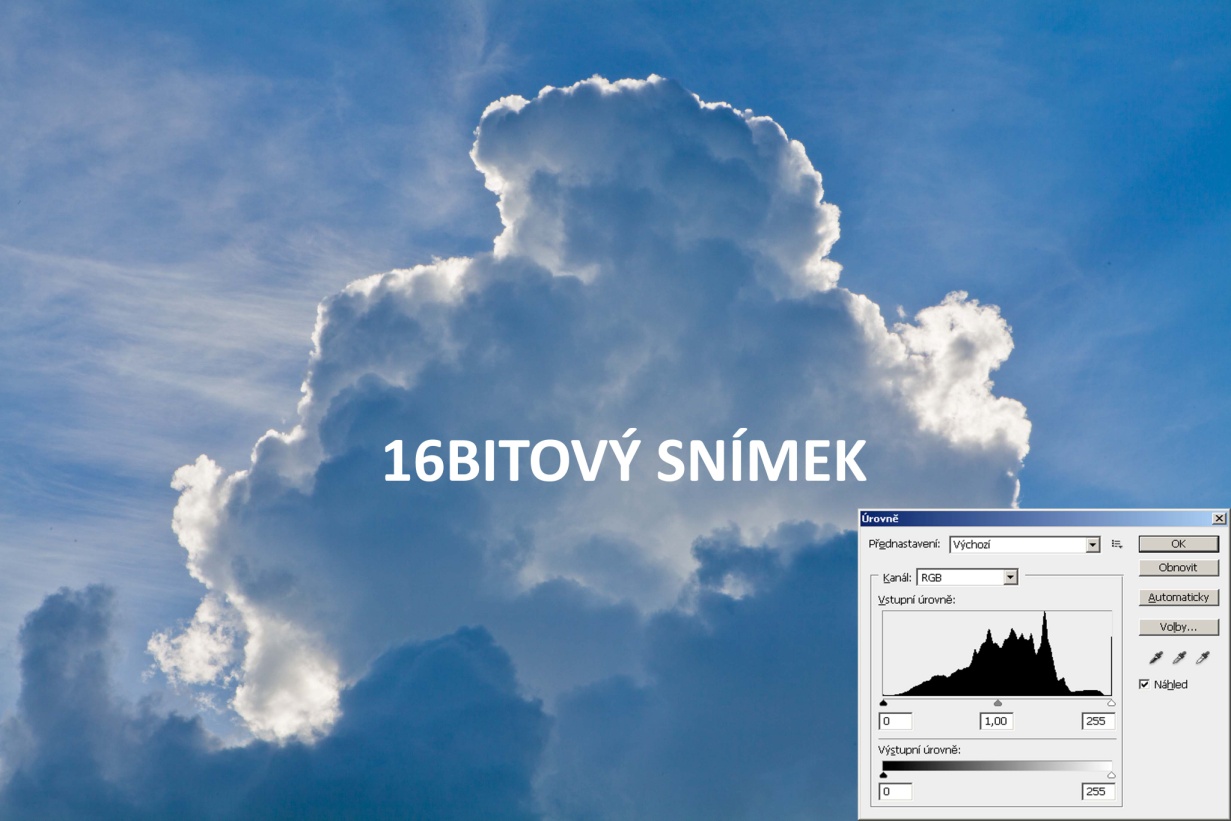 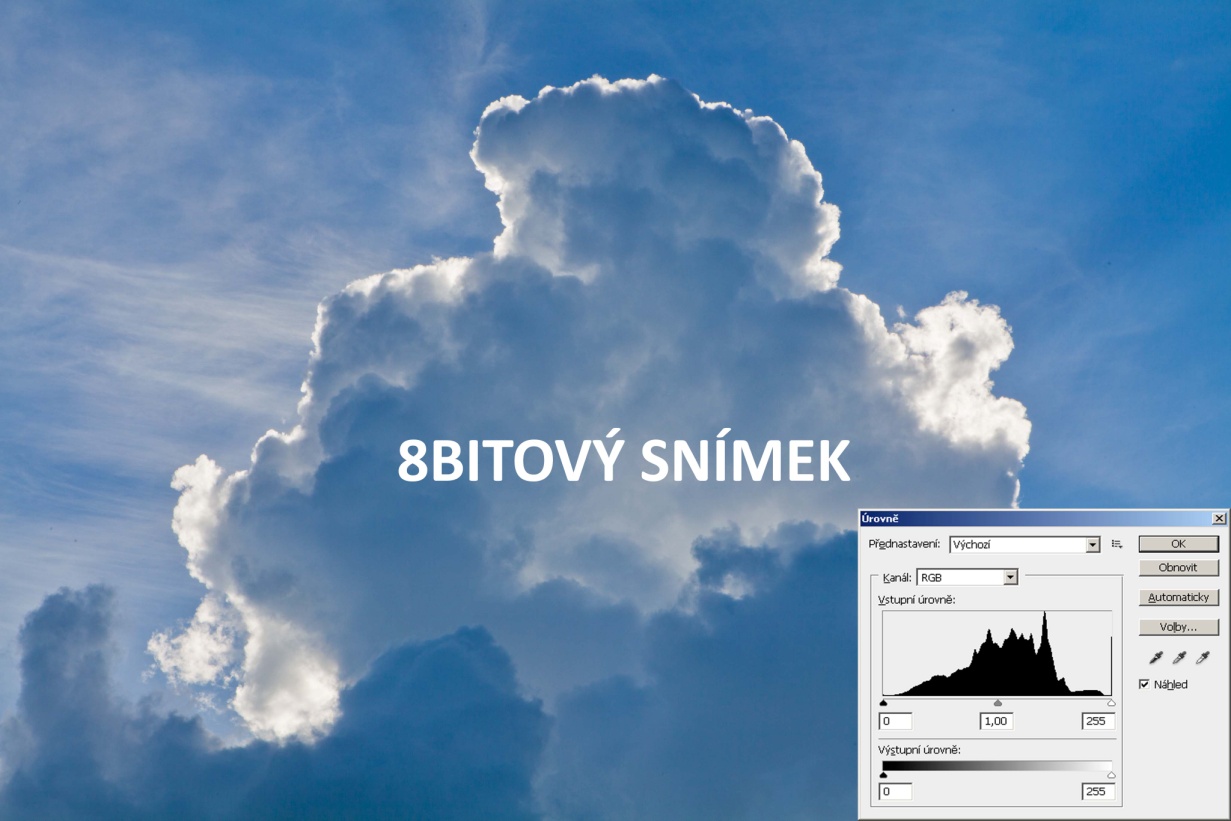 Identické histogramy 
16bitového a 8bitového snímku před úpravami.
Obr. 1
VY_32_INOVACE_OVF21960_ŽIŽ
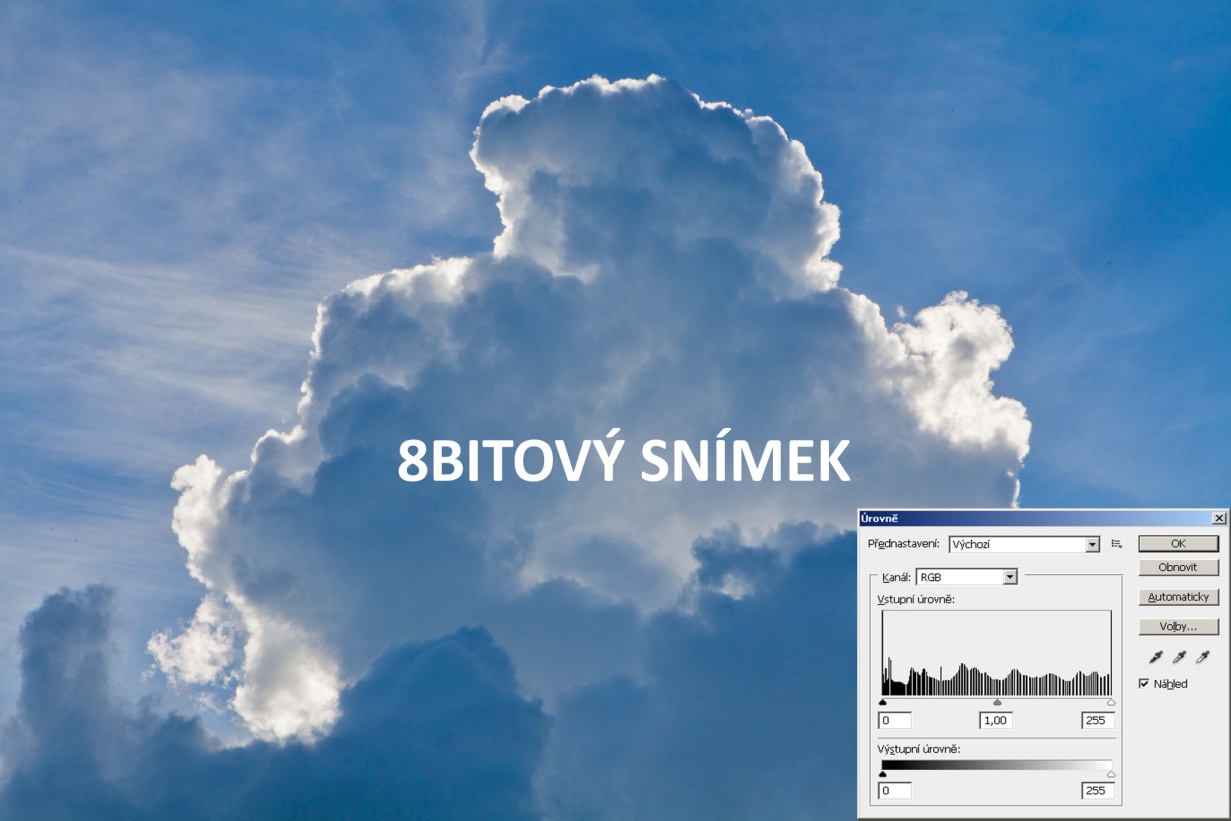 Histogramy 
8bitového a 16bitového snímku 
po provedení stejné úpravy.
Mezery v histogramu 
8bitového snímku 
se projeví v tisku tzv. posterizací.
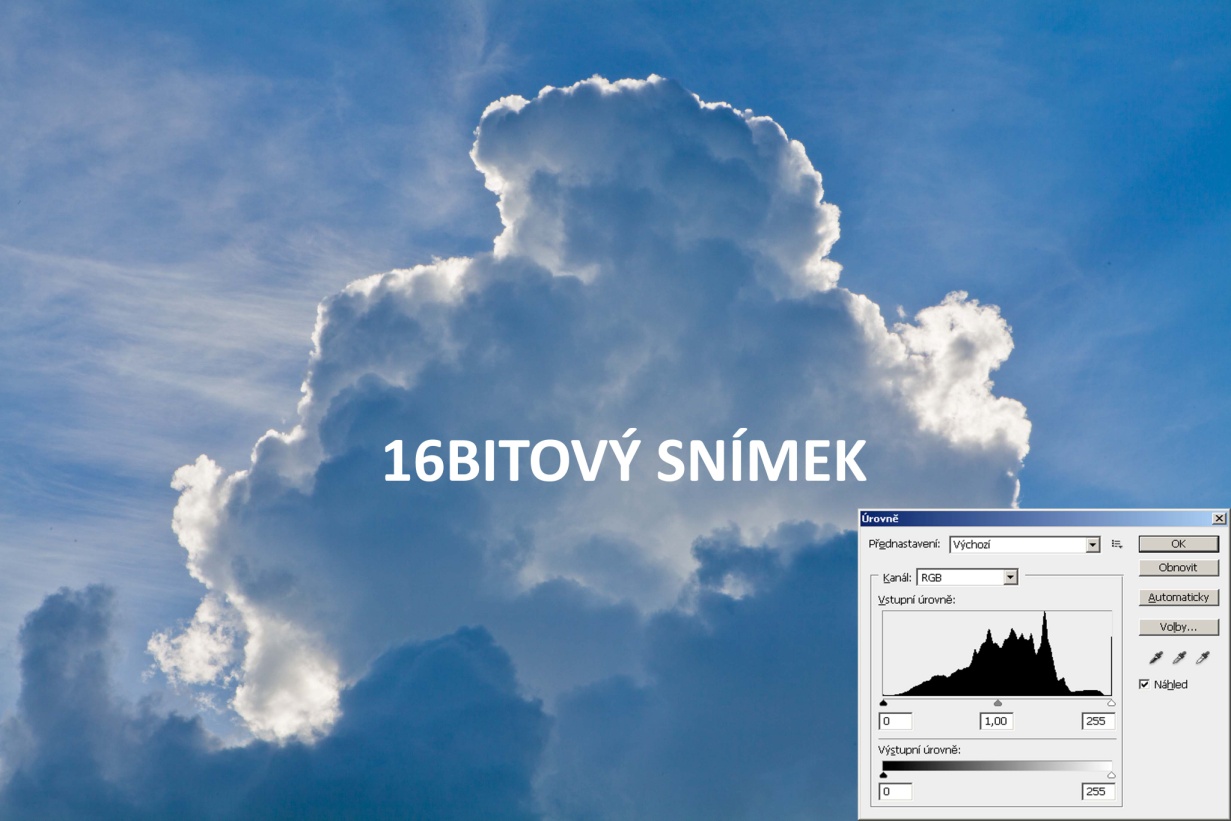 Histogram vícebitového snímku ukazuje, že máme stále mnoho dat, se kterými můžeme pracovat.
VY_32_INOVACE_OVF21960_ŽIŽ
Posterizace
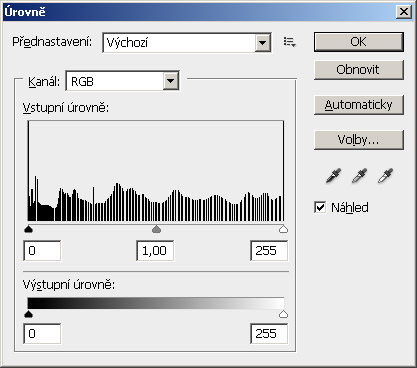 Bílé mezery v histogramu znázorňují, kde chybí tónové informace v důsledku výrazné editace, a to zejména při malé barevné hloubce 8 bitů/kanál.
VY_32_INOVACE_OVF21960_ŽIŽ
Posterizace
Posterizace se objevuje zejména jako následek 
výrazné editace při malé barevné hloubce 
8 bitů/kanál.
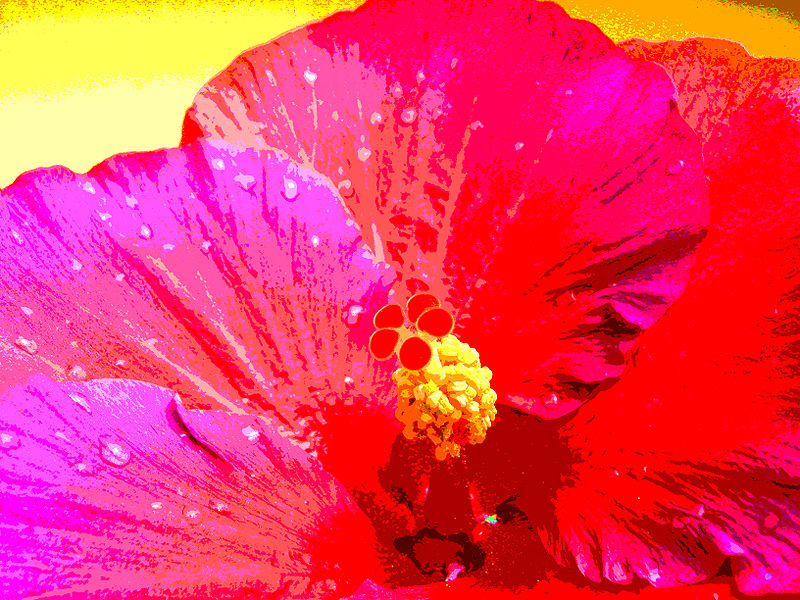 Obr. 3
Posteriace se projevuje hrubými a viditelnými skoky barev zejména v oblasti jemných barevných přechodů.
VY_32_INOVACE_OVF21960_ŽIŽ
Zdroje obrázků:
Obr. 1:  	archiv autora, 7. 12. 2012
Obr. 2	Siddharth Patil, http://en.wikipedia.org/wiki/File:Lucidity_I.jpg, 7. 12. 2012


Použitá literatura:

1.	Eismann, Katrin: Photoshop – retuš a restaurování fotografie, Zoner Press, Brno 2008.
2.	Adobe Creative Team: Adobe Photoshop CS5 - Oficiální výukový kurz, Computer Press, 2010.